PRODUCTO INTEGRADOR DEL CURSO
INFLUENCIA DE LAS DEFICIENCIAS EN EL PROCESO DE CAPACITACIÓN Y REENTRENAMIENTO DE LOS OBJETIVOS DEL PLAN DE CARRERA DEL RESERVISTA EN EL AÑO 2020, “PROPUESTA ALTERNATIVA DE REESTRUCTURACIÓN DEL PROCESO DE CAPACITACIÓN Y ENTRENAMIENTO DEL RESERVISTA”
MAYO. DE I. CASTRO MORILLO CARLOS RENATO
MAYO. I. CAMPOVERDE OJEDA ROBERTH XAVIER
Temas
1. Planteamiento del problema
2. Enunciado del problema
3. Preguntas de investigación
4. Justificación de la investigación
5. Objetivo general
6. Objetivo específicos
7. Fundamentación teórica
8. Operacionalización de las variables
9. Hipótesis
10. Diseño de la investigación
11. Desarrollo de los objetivos
12. Propuesta
13. Validación de la Propuesta
14. Conclusiones
15. Recomendaciones
Planteamiento del problema
Las reservas en el ámbito militar poseen un potencial no siempre bien explotado en los diferentes ejércitos del mundo, sus características únicas en el desempeño y experiencia técnica y profesional y los vínculos que las mismas tiene con la sociedad pueden constituirse en verdaderos potenciadores de las capacidades militares, sin embargo, estas no siempre son bien aprovechadas, por falta de motivación y estímulos, así como de facilidades para el retorno en las dos vías tanto a la vida militar como a la vida civil.
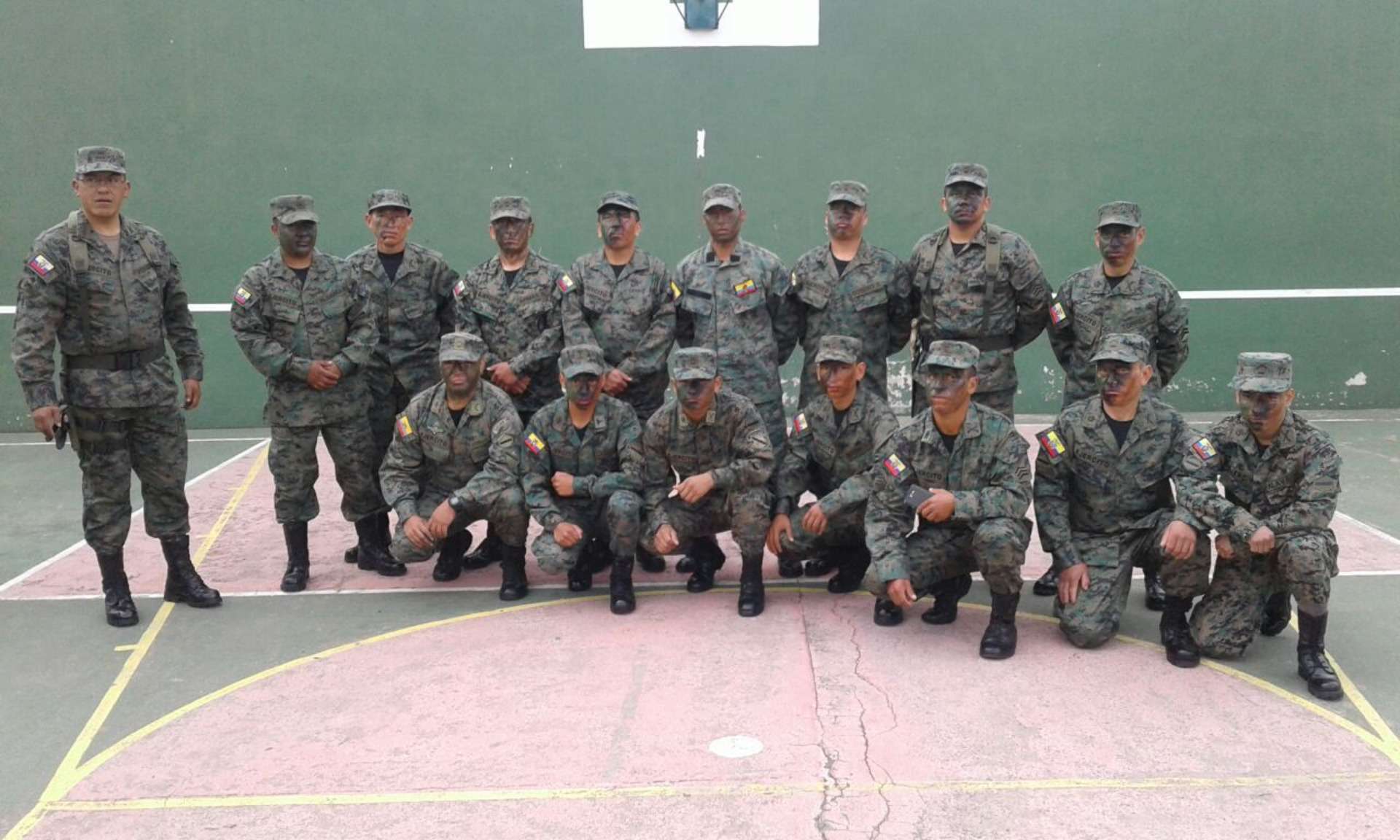 Enunciado del Problema
¿Cuál es la influencia que tienen las deficiencias en el proceso de capacitación y reentrenamiento en los objetivos del Plan de Carrera del reservista en el año 2020?
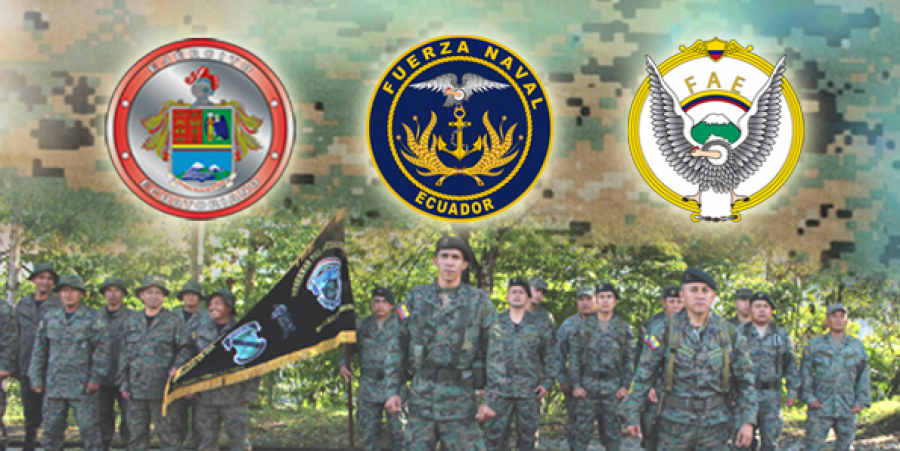 Preguntas de investigación
Justificación
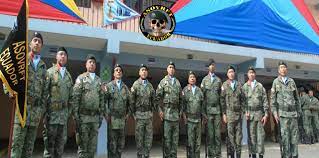 Objetivo General
Analizar la influencia de las deficiencias en el proceso de capacitación y reentrenamiento en el cumplimiento de los objetivos del Plan de Carrera del reservista para desarrollar una propuesta de reestructuración del proceso de capacitación y entrenamiento del reservista
Objetivos Específicos
Hipótesis
Las deficiencias en el proceso de capacitación y reentrenamiento no permiten que se logre un perfil de reservista plenamente capacitado, lo que influencia negativamente en el cumplimiento de los objetivos del Plan de Carrera del reservista en el año 2020.
Operacionalización de las Variables
Metodología
Población y Muestra
Población
La población para esta investigación corresponde al personal Reservistas pertenecientes a la Base de Movilización SUR (CUENCA) (Acuerdo Ministerial No. 0000023 del 03 de octubre del 2014 del MIES - Ecuador).
Muestra
Análisis de resultados
Pregunta 1
¿Tiene un conocimiento claro de los objetivos del plan de carrera del reservista que se encuentra en vigencia?
De los resultados obtenidos se desprende que la mayoría de encuestados tiene un conocimiento claro sobre los objetivos del plan de carrera del reservista, sin embargo, el número de personas que desconoce si es representativo, lo que constituye un hallazgo relacionado a la socialización del plan de carrera.
Pregunta 2 
¿Considera que el proceso de capacitación y reentrenamiento de los reservistas de las Fuerzas Armadas, en la actualidad se encuentra alineado con los objetivos del plan de carrera del reservista?
No existe una mayoría entre las opciones de respuesta, sin embargo, si se considera a las personas que no están de acuerdo con la afirmación total o parcialmente si constituyen la mayoría, lo que determina que el proceso de capacitación y reentrenamiento de los reservistas de las Fuerzas Armadas según la percepción de los reservistas no esté cumpliendo con los objetivos planteados.
Pregunta 3
¿Considera que situaciones emergentes (Pandemia Covid 19) que han afectado al proceso normal de entrenamiento de los reservistas, podrían haber sido afrontados con cambios en la planificación o en la gestión del proceso de capacitación y reentrenamiento de los reservistas de las Fuerzas Armadas?
Se puede apreciar que la percepción de la mayoría es que es posible una mejor previsión de situaciones emergentes como el caso específico del COVID 19, aunque a decir de los expertos este tipo de situaciones tienen características disruptivas y su previsión.
Pregunta 4 
¿Considera Ud. que el modelo actual se encuentra diseñado para aprovechar las capacidades de los reservistas en función de los objetivos institucionales?
Existe una gran mayoría que no considera que se esté aprovechando las capacidades de los reservistas por parte de las Fuerzas Armadas.
Pregunta 5 
¿Considera Ud. que se puede mejorar el aporte de los reservistas para la Institución Armada?
Existe una gran mayoría que el aporte de los reservistas a las Fuerzas Armadas puede mejorarse, esto constituye un hallazgo importante en función de la predisposición y compromiso para colaborar por parte de los reservistas para la institución y según algunas opiniones un potencial para el fortalecimiento institucional.
Pregunta 6 
¿Considera necesario un cambio del modelo de gestión del proceso de capacitación y reentrenamiento de los reservistas de las Fuerzas Armadas para mejorar el aporte de estos a la Institución Militar y por su intermedio a la Seguridad y Defensa del Estado?
La gran mayoría de encuestados considera que es posible que un cambio en el modelo de gestión del proceso de capacitación y reentrenamiento de los reservistas mejore el aporte de estos a la Institución Militar.
Pregunta 7 
¿Qué aspectos cree Ud. que deberían considerarse si existiera un cambio en el proceso de capacitación y reentrenamiento de los reservistas de las Fuerzas Armadas, en la actualidad?
Se puede advertir el interés en los incentivos y motivaciones siendo los convenios parte de esto lo que constituye la conformación de vínculos con la sociedad tratan de promover incentivos para los reservistas.
Pregunta 8 
¿Considera que sería viable una mejora del proceso de capacitación y entrenamiento del reservista en función de los objetivos institucionales como complemento a los objetivos del Plan de carrera del reservista?
Se puede apreciar que casi la totalidad está de acuerdo a la posibilidad de una Implementación de una mejora del proceso de capacitación y entrenamiento del reservista en función de los objetivos institucionales como complemento a los objetivos del Plan de carrera del reservista.
Desarrollo del objetivo 1
Desarrollo del objetivo 1
“Propuesta alternativa de reestructuración del proceso de capacitación y entrenamiento del reservista”
Desarrollo de la Propuesta
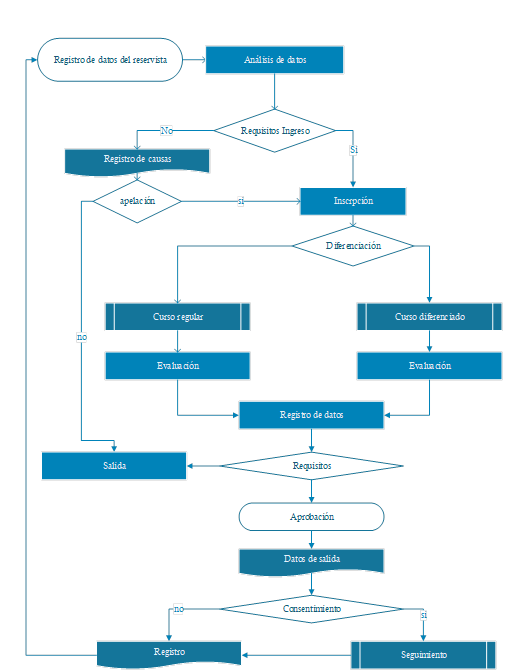 Modelo de reestructuración del proceso de capacitación y entrenamiento del reservista
Desarrollo de la Propuesta
Fases del modelo de reestructuración
Desarrollo de la Propuesta
Modelo de la fase de preparación
Validación de la propuesta
Estrategias de Validación de la propuesta
Conclusiones
Conclusiones
Recomendaciones
MUCHAS GRACIAS